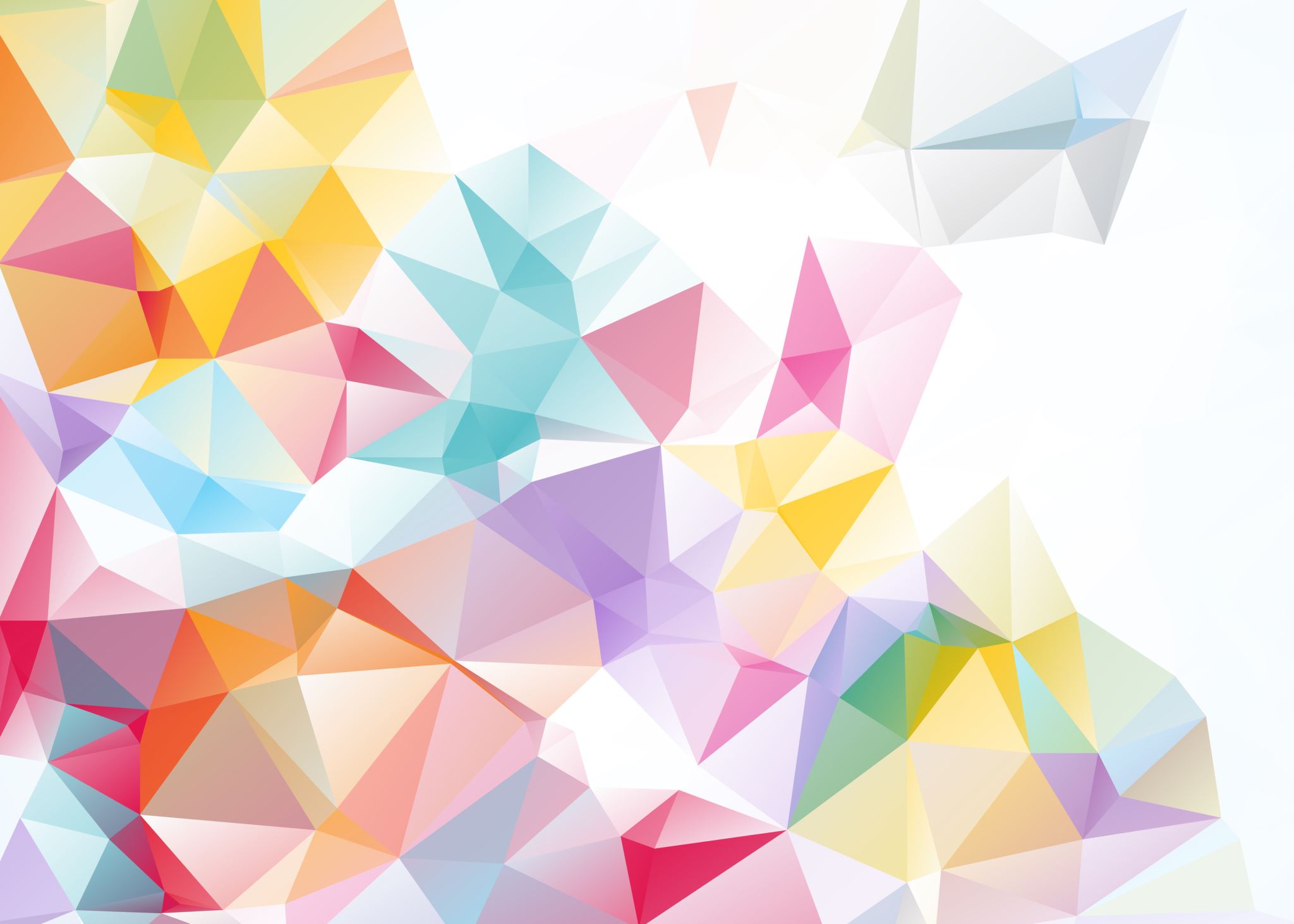 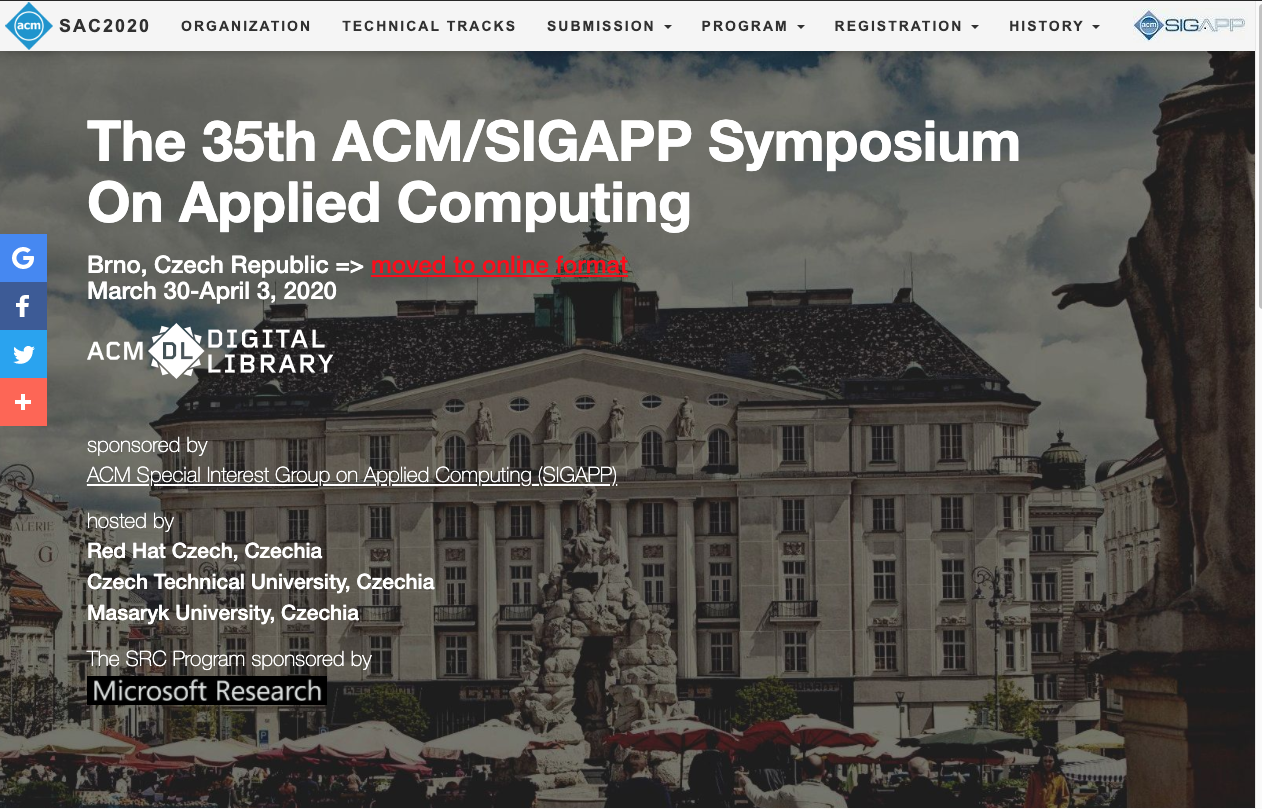 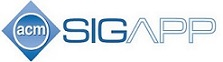 ACM SAC 2020
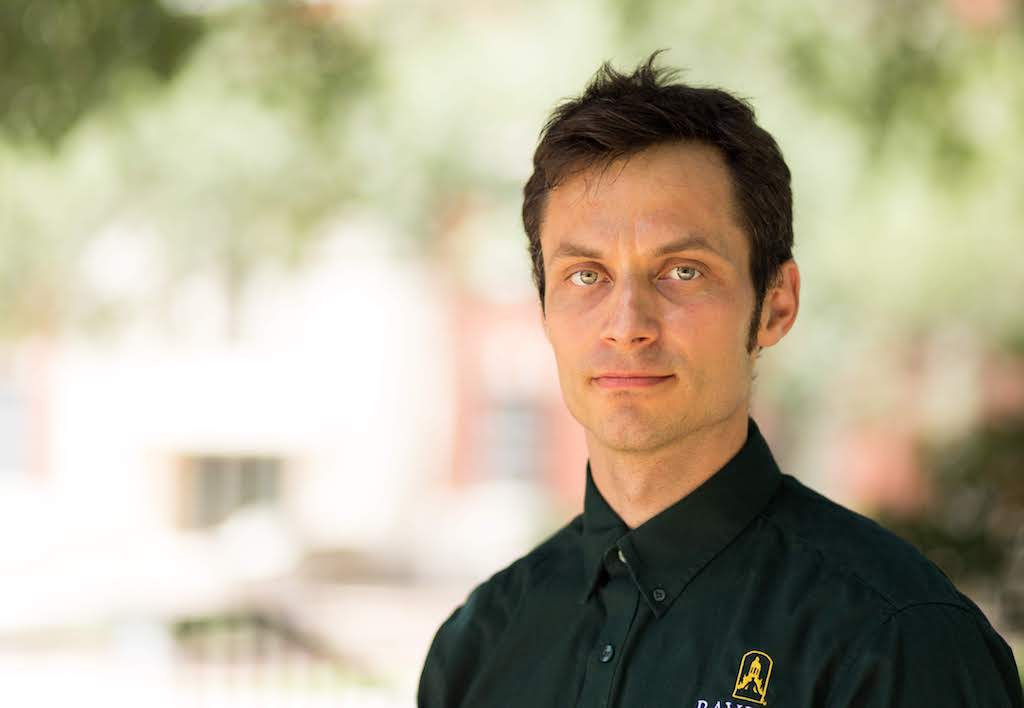 By Tomas Cerny
Baylor University, TX
ICPC lead developer
10+ years organizing World Finals
How TO FAIL with Success
Almost in BRNO, Czech Republic
ACM SAC’20
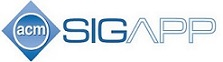 March 30-April 3, 2020
400 attendees 
350 full papers
50 posters

Czechia first in Europe to close its borders on 16 March.
A week before all large events closed!
ACM SAC’20 : Timing
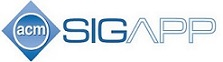 This was our operation period to come with a backup plan B
March 30-April 3, 2020
400 attendees 
350 full papers
50 posters


The first in Europe to close its borders on 16 March.
A week before all large events closed!
ACM SAC’20 : Timing
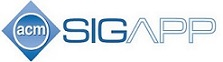 We were already thinking to cancel before that time!
This was our operation period to come with a backup plan
March 30-April 3, 2020
400 attendees 
350 full papers
50 posters


The first in Europe to close its borders on 16 March.
A week before all large events closed!
ACM SAC’20 : Timing
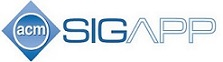 We were already thinking to cancel before that time!
This was our operation period to come with a backup plan
March 30-April 3, 2020
400 attendees 
350 full papers
50 posters


The first in Europe to close its borders on 16 March.
A week before all large events closed!
Who reimburses travel expenses to participants?
Implications : Financial issue
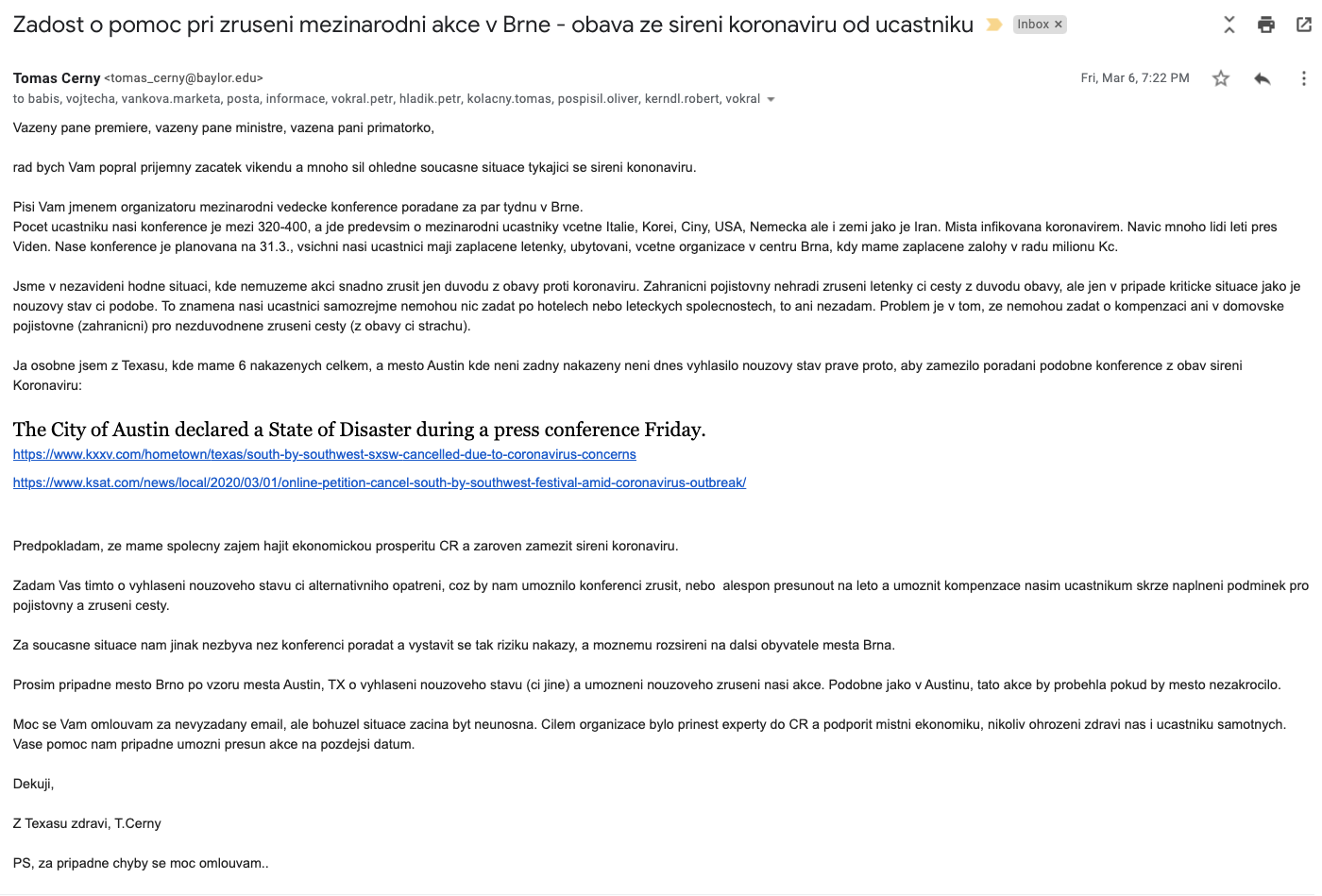 3-4 emails to the prime minister and minister of health
4-day response 
Large events shutdown
 Hotel had to cancel the venue
Implications : Financial issue
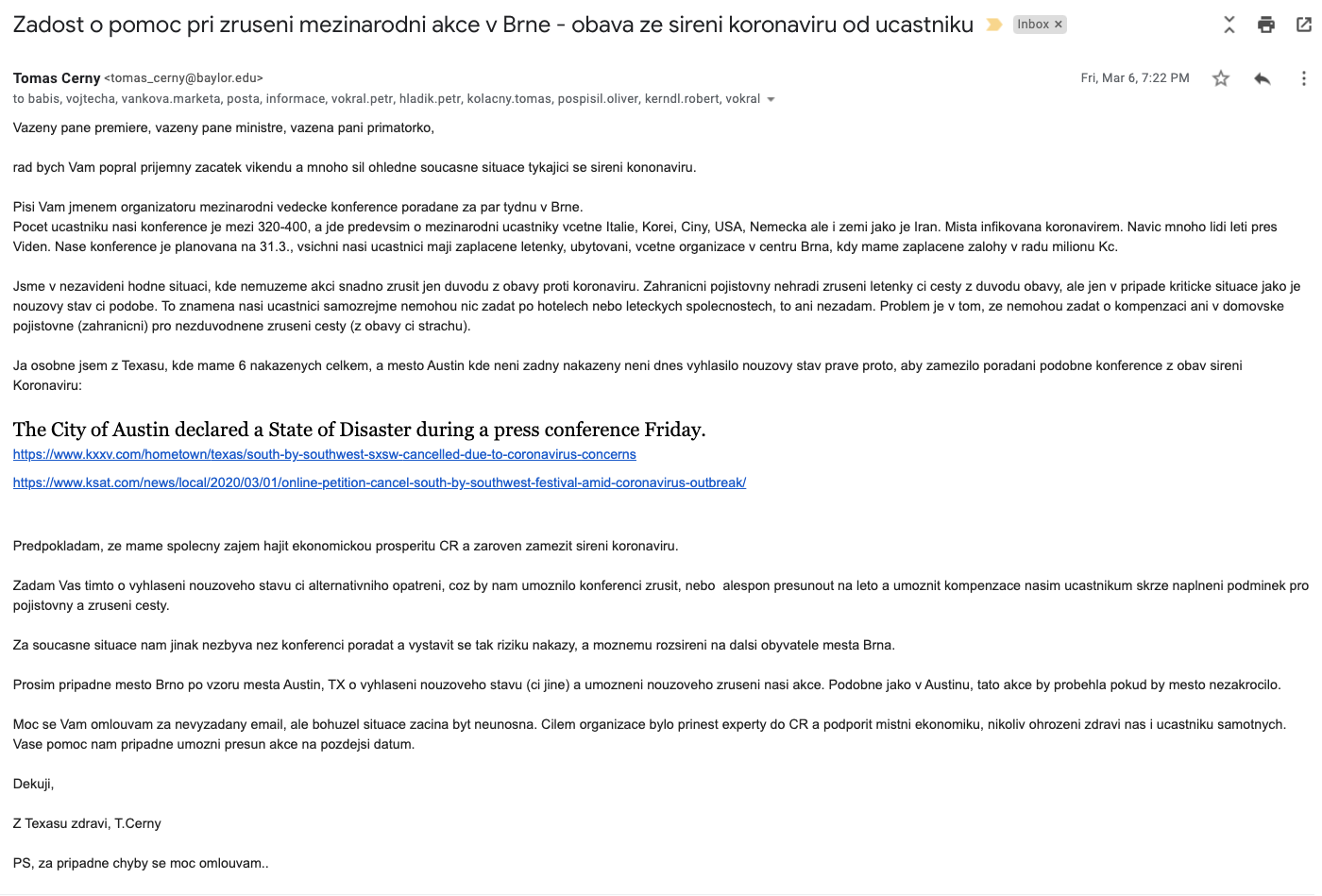 March 6
3-4 emails to the prime minister and minister of health
4-day response 
Large events shutdown
 Hotel had to cancel the venue
March 10
State of emergency
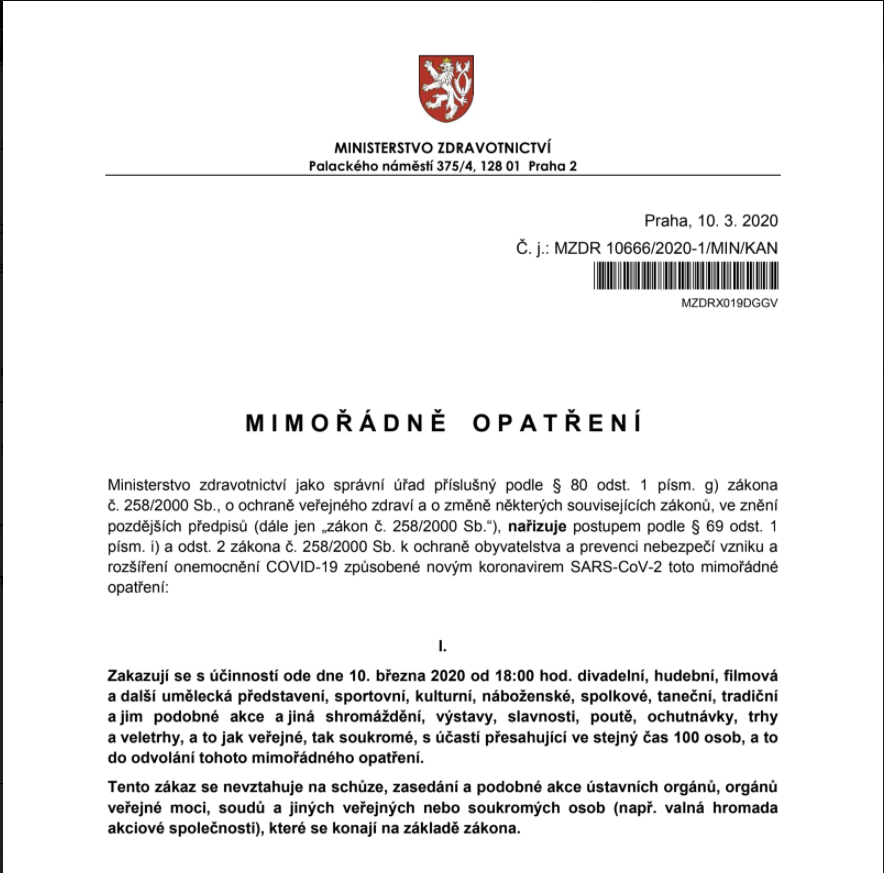 Implications : Financial issue
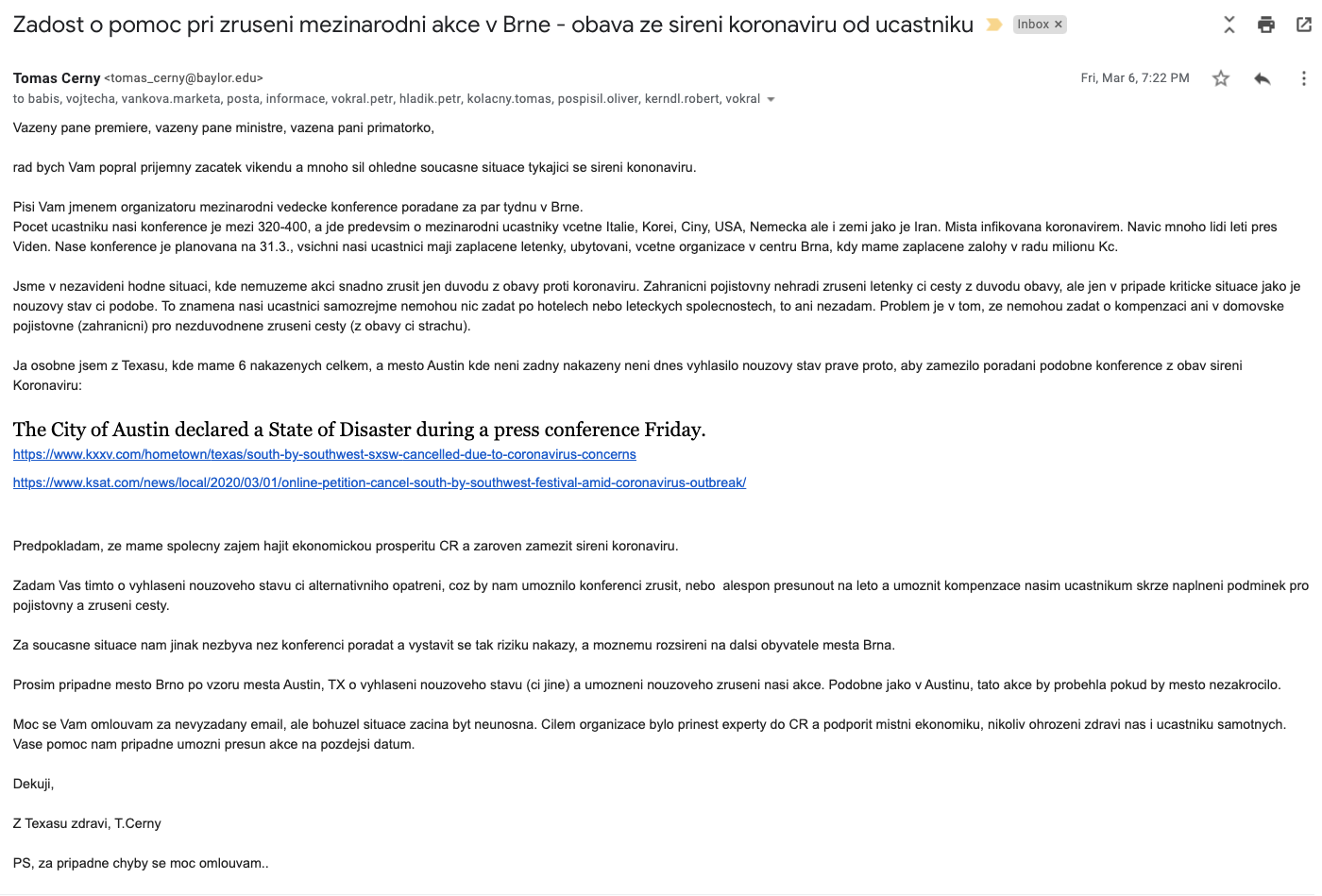 Why do I mention it?

Hotel + Venue had to cancel!

Virtually $0 costs!!!!
Full refund for registration fee!!
March 6
3-4 emails to the prime minister and minister of health
4-day response 
Large events shutdown
 Hotel had to cancel the venue
March 10
State of emergency
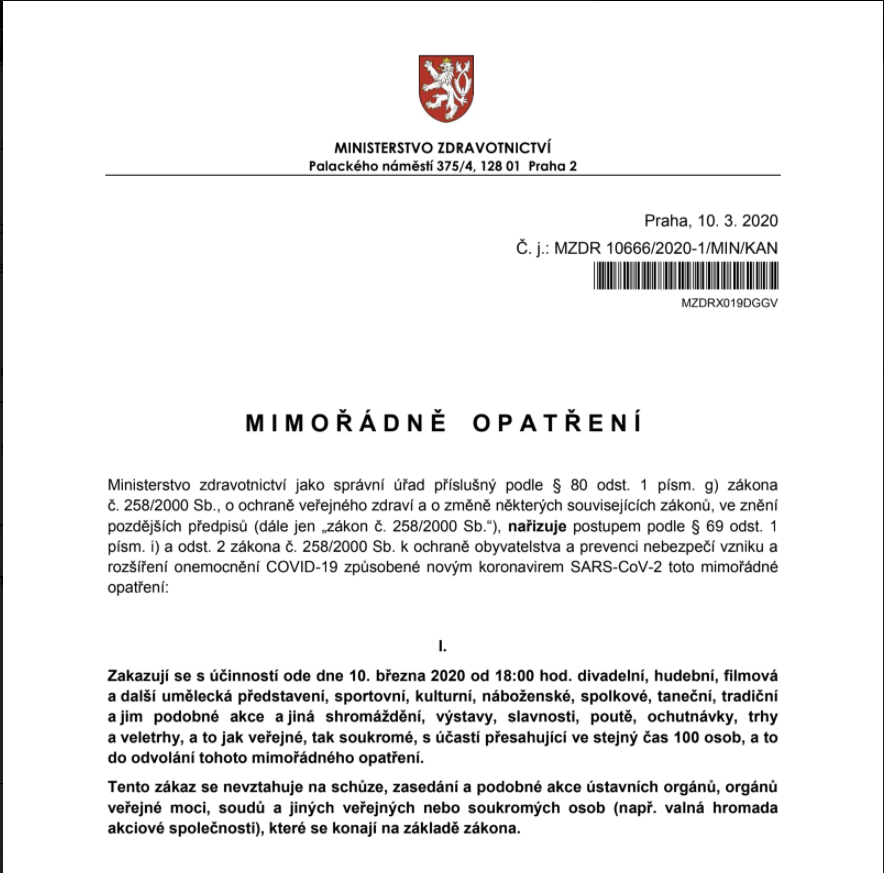 Plan B : Options
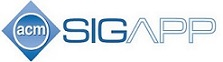 Cancel the conference
Liable for plane tickets?
State emergency solved our issue
Virtual conference 
How?
Zoom
Offline
No solution for that
400 participants
Plan B : Options
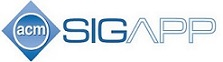 Virtual conference 
Zoom
Issue: international audience, lecture at 3 am?
Offline
No solution for that, we knew off
400 participants
Custom solution
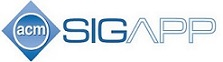 Web system with personal space for each presenter to post video/slides
Listed by track (40+ tracks)
Listed by sessions / author 
As on original schedule

3 weeks to build!
Organization
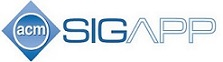 Google form - to collect information from attendees and track chairs
Links to video/slides
Metadata – similar to the registration process
Fixed set of tracks
https://forms.gle/UGj7UfbDzd1oc5uh7
Develop new system
Import data from users (GForms)
Restricted access (later we allowed public access with hidden metadata)
4 skilled developers
Microservice backend / client-side frontend / containerized -> cloud computing
Not meant for a single time use! Well-scalable, best practice, SECURED, PRIVACY, STRESS TESTED!
Our ACM Conference system
Track list
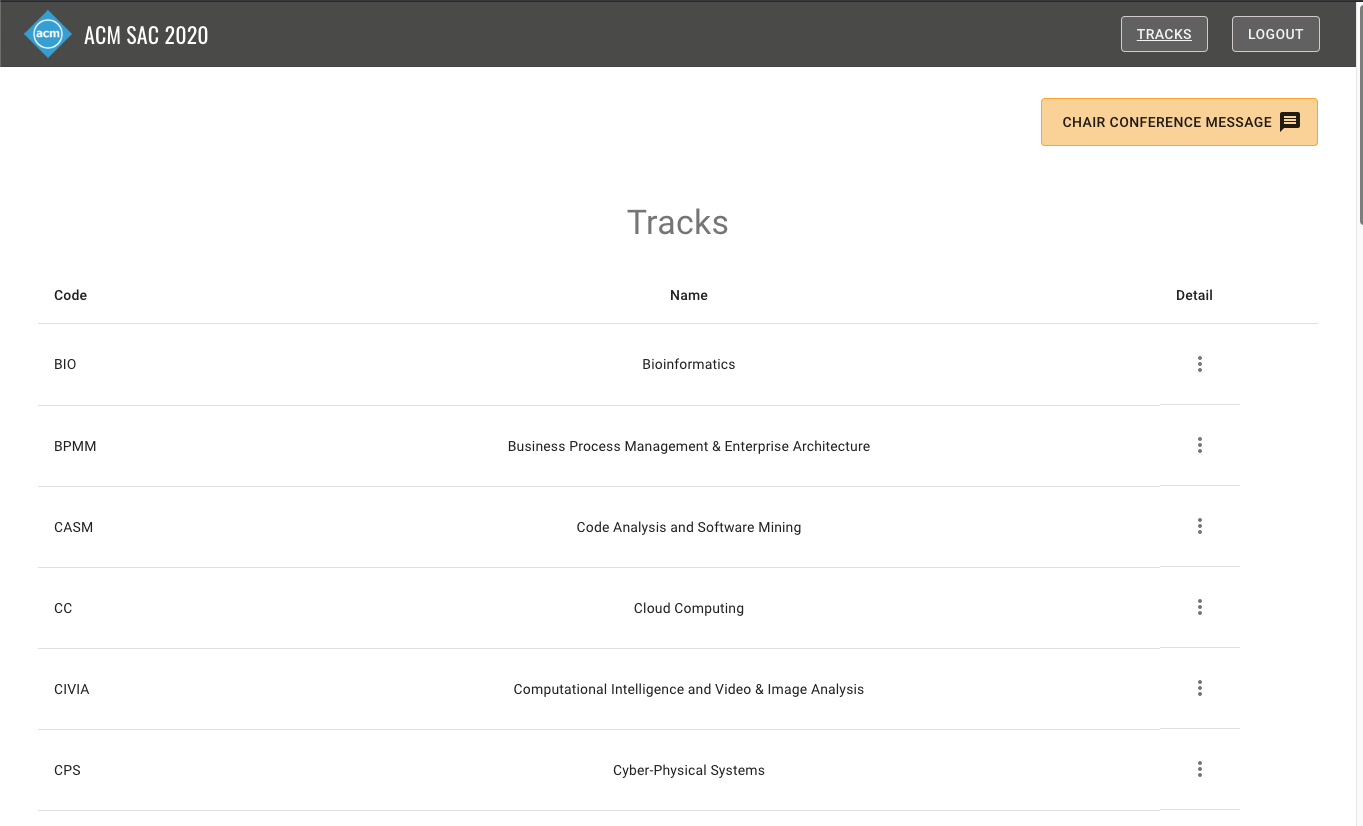 Open-Source 
https://github.com/cloudhubs/acmsac
Live [tour]
https://acmsac.ecs.baylor.edu/#/
Demo + developers
scheduled in few minutes!!!
TRACK details
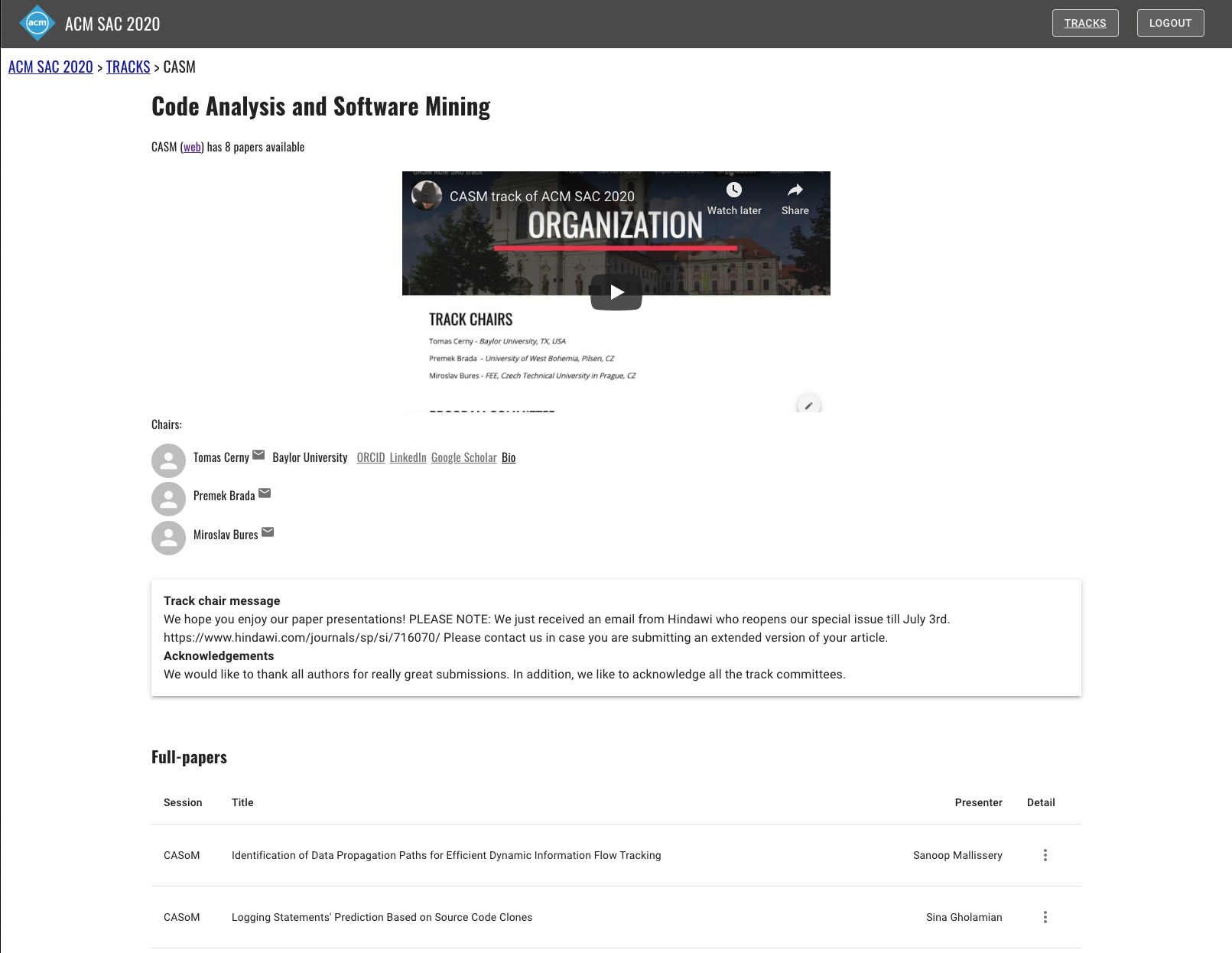 Each track chair 
could upload a message
Video, meta-data
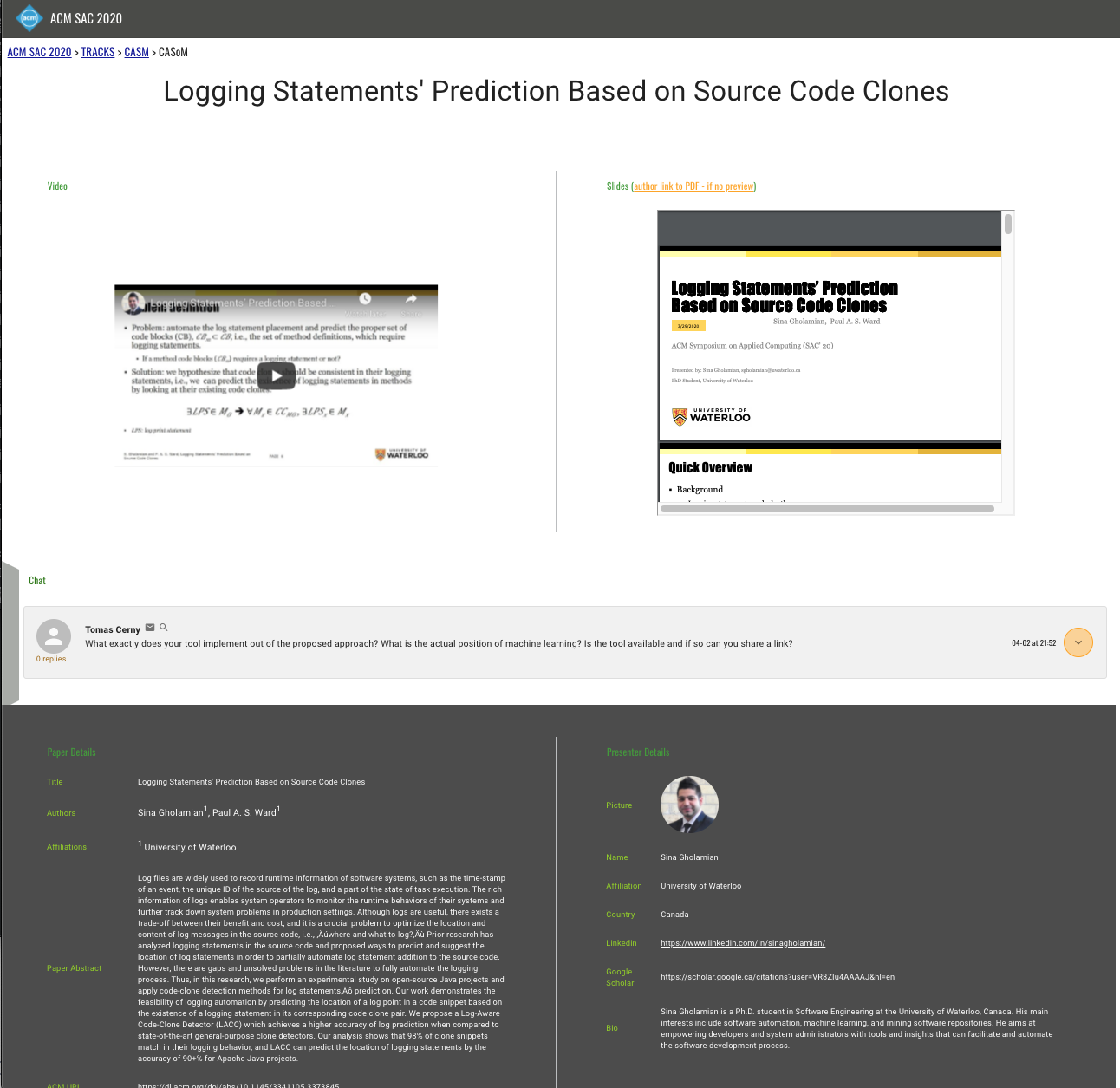 Author Presentations
Video
Presentation 
Chat with others
Presenter details
Paper metadata
Link to ACM!
Email!
LinkedIn/Scholar profiles
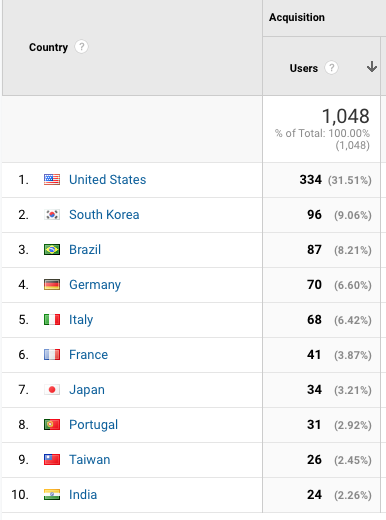 Stats
New OSS for conferences
Works and preforms great but could have improvements
Content modification
Easy but not implemented


Google analytics
   1,048 users
   2,582 sessions
20,428 pageviews
   ~100 comments posted
Context and FUTURE solutions
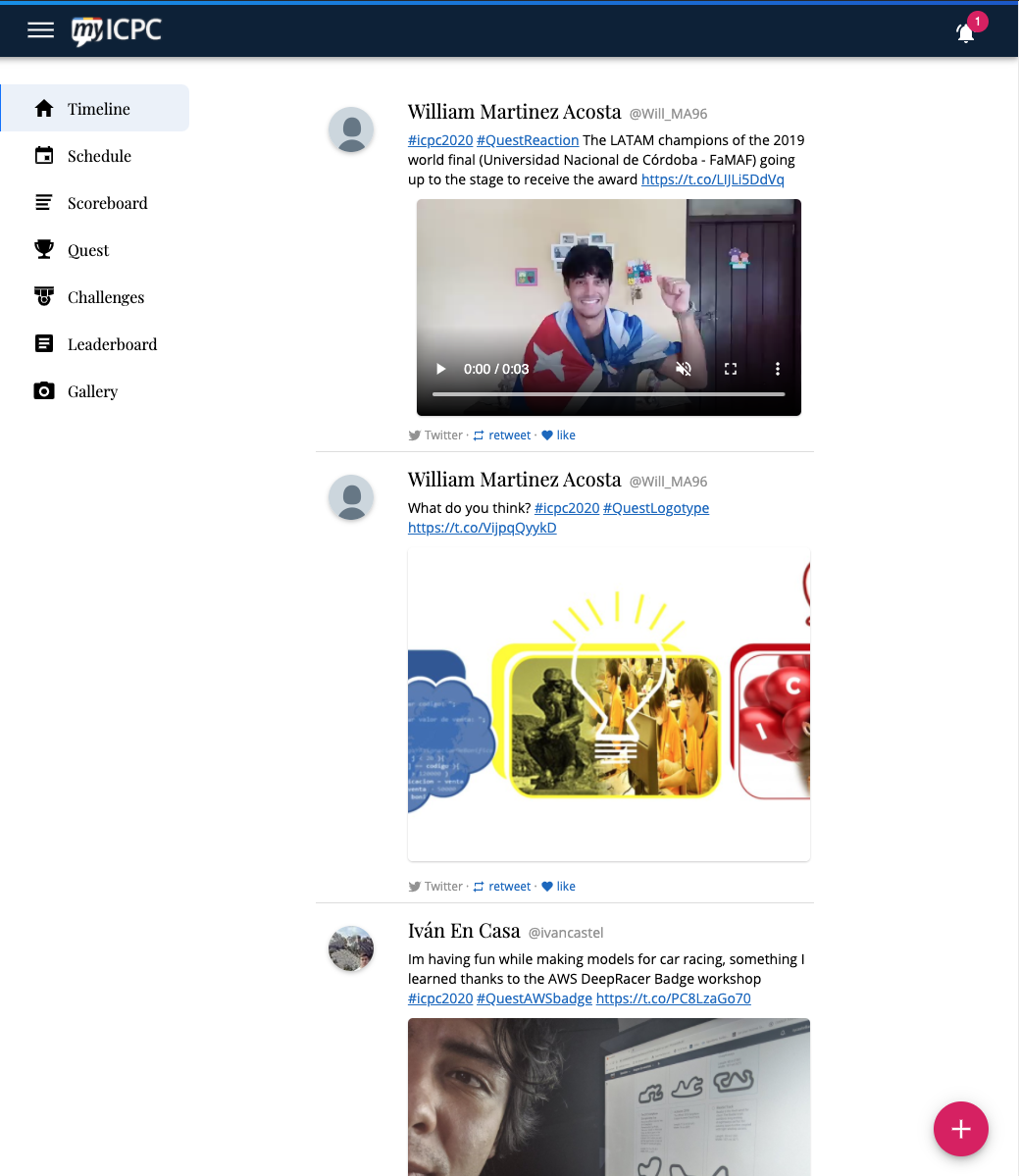 SECOND SCREEN experience! 
ICPC – MyICPC (since 2012)
Programming Contests
Lead developer
my.icpc.global
Demo later today!
Conclusions
Have the presentation page per presenter
Nice to socialize
Checkout the presenter profile
Connect over ResearchGate and others!
Open-Source that provides that + few features to add to make it complete
Have it live!
Interaction, discuss
Q/A
Open-Source 
https://github.com/cloudhubs/acmsac
Live [tour]
https://acmsac.ecs.baylor.edu/#/
Demo + developers
scheduled in few minutes!!!